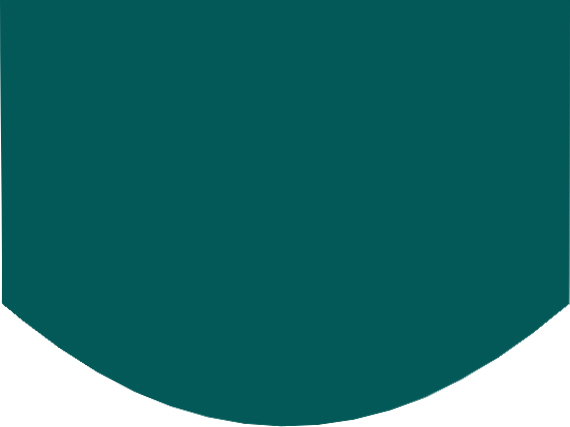 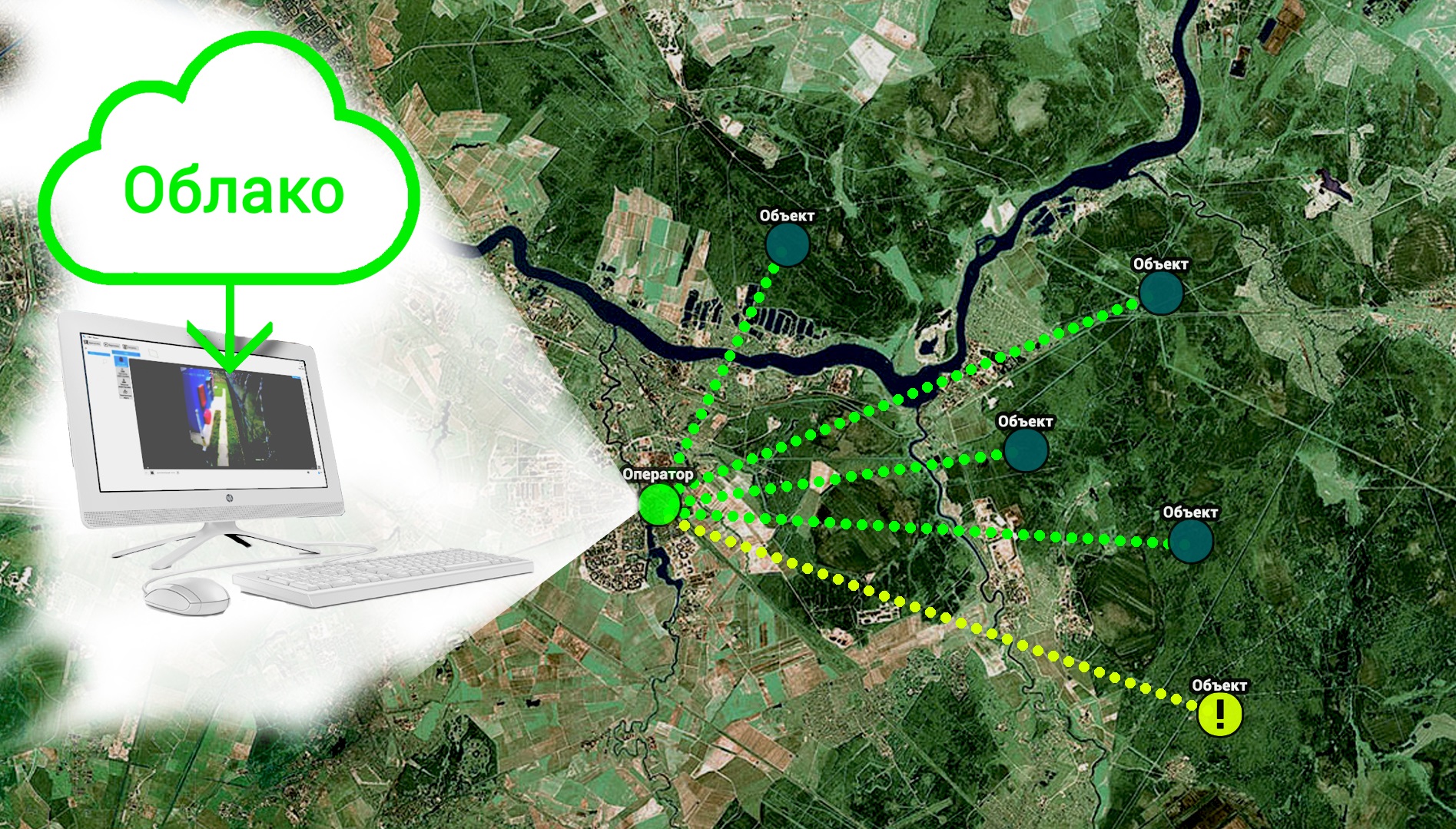 Система тревожного видеомониторинга удаленных объектов топливно-энергетического комплексаTRACE
100% объективной информации
  - Для любых типов объектов 
  - Для любого количества объектов
  - Для любых условий эксплуатации
Решаемые задачи
  - Непрерывный контроль состояния объекта
  - Поддержание связи 3G/4G в сложных условиях
  - Он-лайн видеонаблюдение и просмотр видеоархива 
  - Мгновенная реакция на тревожные события 
  - Передача видеоданных в мониторинговый центр
ВОЗМОЖНОСТИ 
  - Видеомониторинг объектов по сотовой связи
  - Передача сигналов тревожных событий 
     совместно с видеоданными
ИНФОТЕХ Сделано в РОССИИ
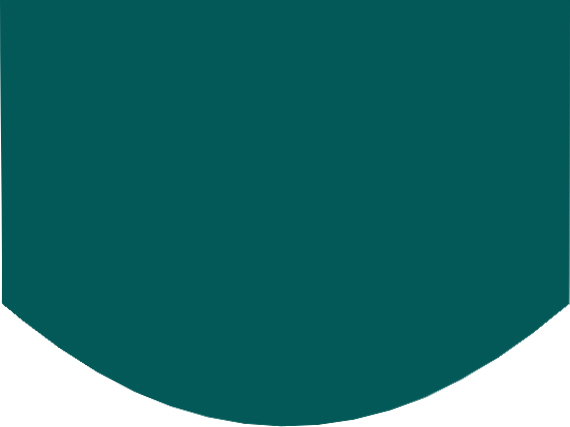 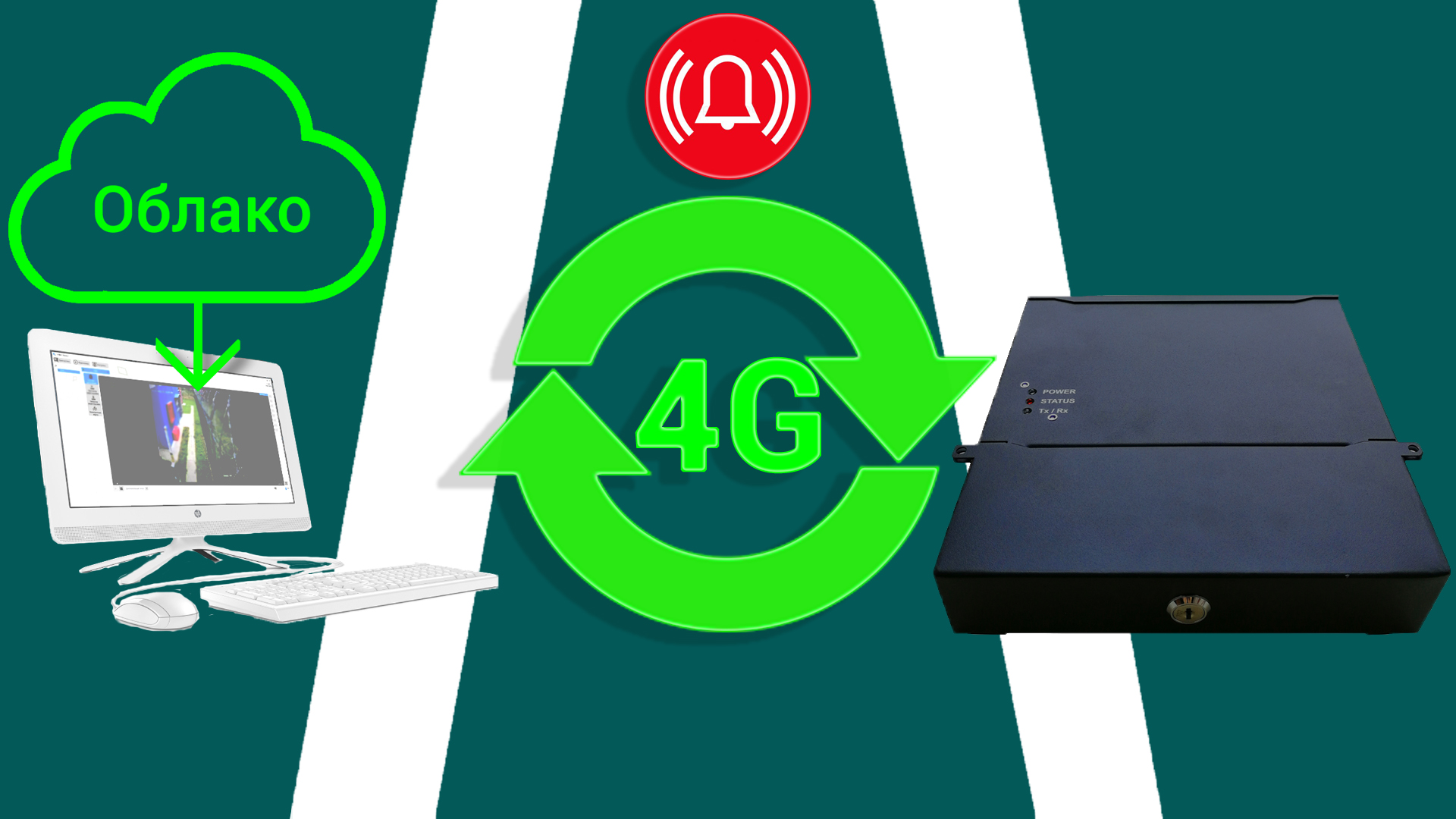 Система тревожного видеомониторинга удаленных объектов топливно-энергетического комплексаTRACE
Тревожный видеотерминал
Непрерывный мониторинг 
Постоянная самодиагностика
ОСОБЕННОСТИ
  - Подключение к видеотерминалу любых типов видеокамер AHD/TVI/CVI и IP
  - Подключение систем охранной, пожарной сигнализации, видеонаблюдения и контроля доступа 
  - Подключение сигналов от внешних систем на «сухие» контакты
  - Поддержка тревожных данных по интерфейсам USB/RS232/RS422/RS485
  - Усиление сигнала сотовой связи на всех частотах
  - Облачное ПО
ИНФОТЕХ Сделано в РОССИИ